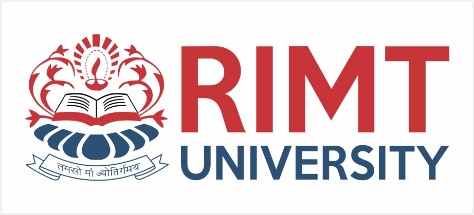 COMPUTER AIDED DESIGN AND MANUFACTURING (BTME-3502)
Course Name: B.Tech (Mechanical Engineering) Semester: 5th
Prepared by: Deepak
education for life                                          www.rimt.ac.in
1
Dr.Nitin Thapar_SOMC_ITFM
Department of Mechanical Engineering
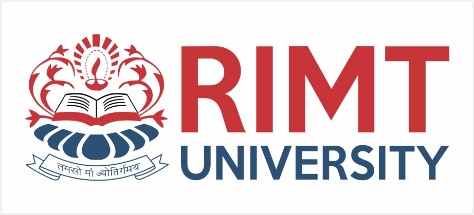 Topic Discussed
Representation of curves and surfaces
Parametric Representation
Representation of Line, Circle, Ellipse, Parabola, Hyperbola
Parametric Representation of Synthetic Curves
The Order of Continuity
Splines – Ideal Order
Hermite Cubic Splines
 Hermite Cubic Splines Equation
Bezier Curve
Department of Mechanical Engineering
education for life                                          www.rimt.ac.in
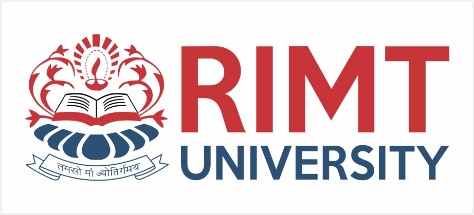 Topic Discussed
Bernstein Polynomial
Improvements of Bezier Curve Over the Cubic Spline
B-Spline
Properties of B-Spline
Non-Uniform Rational
B-Spline Curve (NURBS)
Interpolation Using Hermite Curves
Disadvantages of Cubic Splines
Department of Mechanical Engineering
education for life                                          www.rimt.ac.in
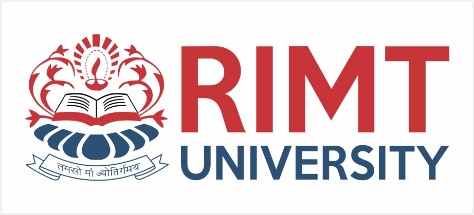 Representation of curves and surfacesParametric Representation
Department of Mechanical Engineering
education for life                                          www.rimt.ac.in
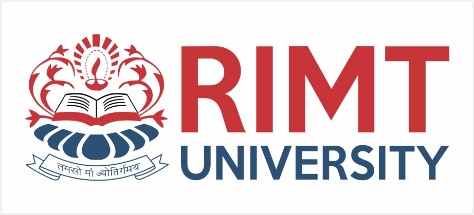 Representation of Line
Department of Mechanical Engineering
education for life                                          www.rimt.ac.in
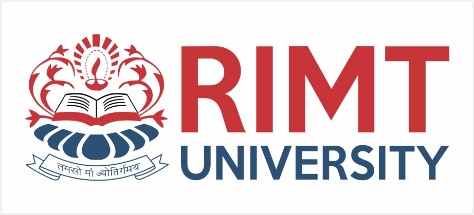 Hermite Cubic Splines Equation:
Department of Mechanical Engineering
education for life                                          www.rimt.ac.in
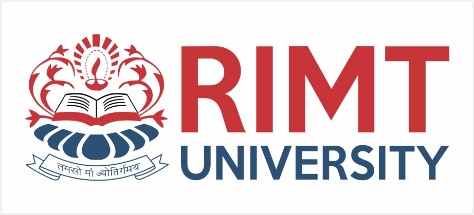 Bezier Curve
Department of Mechanical Engineering
education for life                                          www.rimt.ac.in
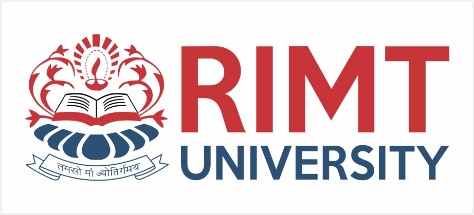 Bernstein Polynomial
Department of Mechanical Engineering
education for life                                          www.rimt.ac.in
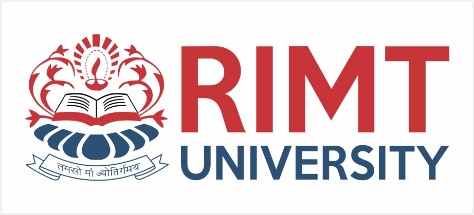 Improvements of Bezier Curve Overthe Cubic Spline
The shape of Bezier curve is controlled only by its defining points (control points). First derivatives are not used in the curve development as in the cubic spline.
The order or the degree of the Bezier curve is variable and is related to the number of points defining it; n+1 points define a nth degree curve. This is not the case for cubic splines where the degree is always cubic for a spline segment.
The Bezier curve is smoother than the cubic splines because it has higher-order derivatives.
Department of Mechanical Engineering
education for life                                          www.rimt.ac.in
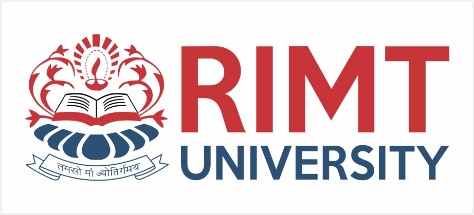 B-Spline
A Generalization from Bezier Curve
Better local control
Degree of resulting curve is independent to the number of control points.
Department of Mechanical Engineering
education for life                                          www.rimt.ac.in
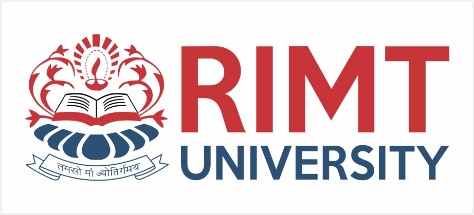 Properties of B-Spline
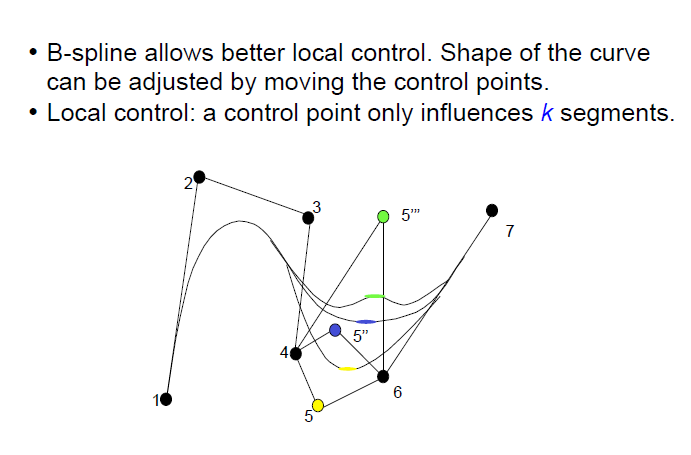 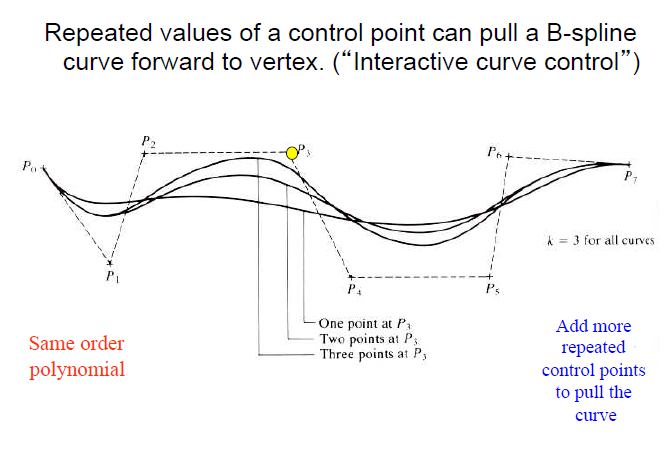 Department of Mechanical Engineering
education for life                                          www.rimt.ac.in
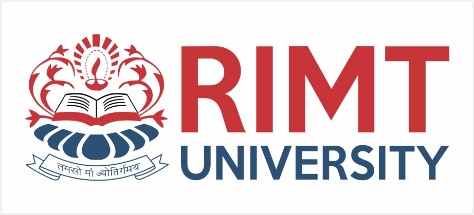 Non-Uniform RationalB-Spline Curve (NURBS)
Department of Mechanical Engineering
education for life                                          www.rimt.ac.in
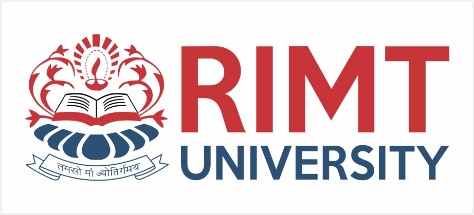 Advantages of NURBS
Serve as a genuine generalizations of non-rational B-spline forms as well as rational and non-rational Bezier curves and surfaces
Offer a common mathematical form for representing both standard analytic shapes (conics, quadratics, surface of revolution, etc) and free-from curves and surfaces precisely. B-splines can only approximate conic curves.
Provide the flexibility to design a large variety of shapes by using control points and weights. increasing the weights has the effect of drawing a curve toward the control point.
Have a powerful tool kit (knot insertion/refinement/removal, degree elevation, splitting, etc.
Department of Mechanical Engineering
education for life                                          www.rimt.ac.in
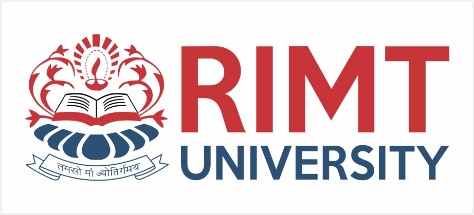 Interpolation Using Hermite Curves
Department of Mechanical Engineering
education for life                                          www.rimt.ac.in
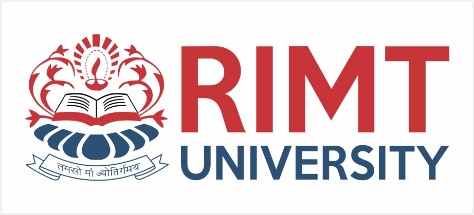 Disadvantages of Cubic Splines
The order of the curve is always constant regardless of the number of data points. In order to increase the flexibility of the curve, more points must be provided, thus creating more spline segments which are still of cubic order.
The control of the curve is through the change of the positions of data points or the end slope change. The global control characteristics is not intuitive.
Department of Mechanical Engineering
education for life                                          www.rimt.ac.in
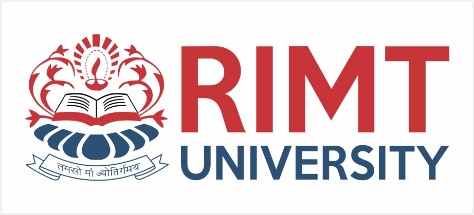 Representation of Circle
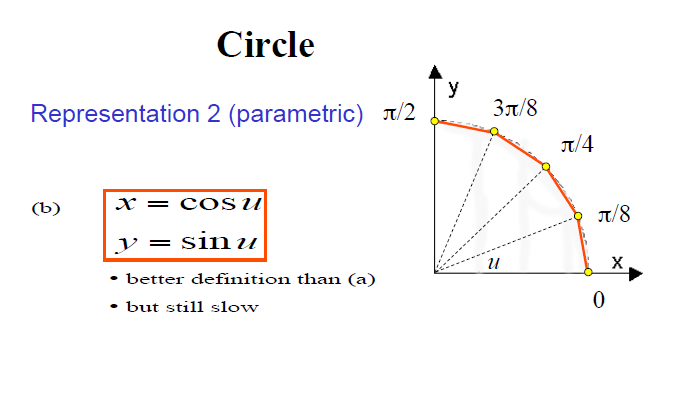 Department of Mechanical Engineering
education for life                                          www.rimt.ac.in
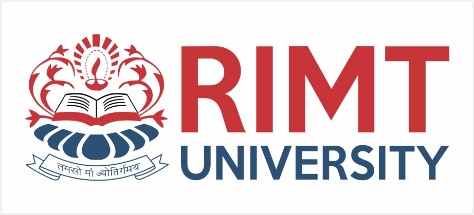 Representation of Ellipse
Department of Mechanical Engineering
education for life                                          www.rimt.ac.in
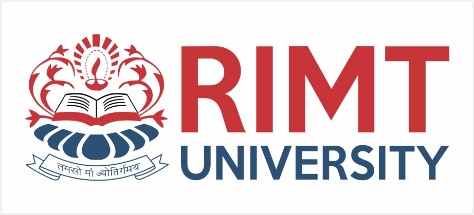 Representation of Parabola
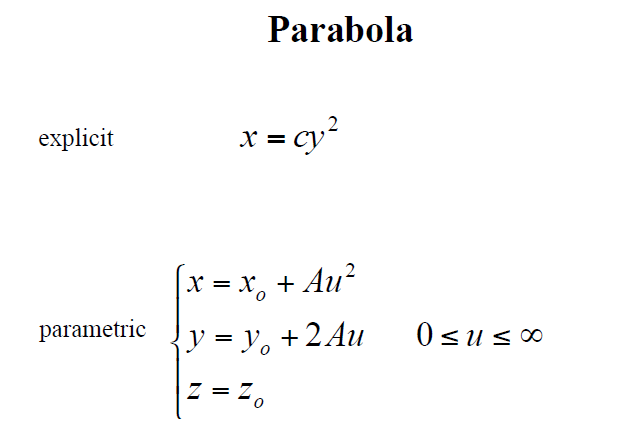 Department of Mechanical Engineering
education for life                                          www.rimt.ac.in
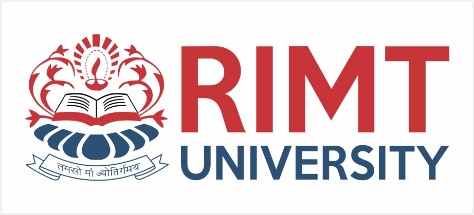 Representation of Hyperbola
Department of Mechanical Engineering
education for life                                          www.rimt.ac.in
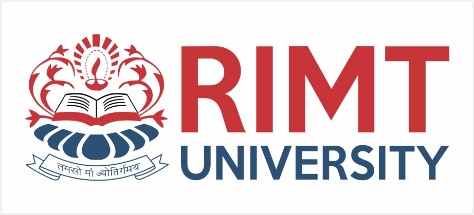 Parametric Representation ofSynthetic Curves
Analytic curves are usually not sufficient to meet geometric design requirements of mechanical parts.
Many products need free-form, or synthetic curved surfaces. Examples: car bodies, ship hulls, airplane fuselage and wings, propeller blades, shoe insoles, and bottles
The need for synthetic curves in design arises on occasions:
	when a curve is represented by a collection of measured data points and (generation)
	when a curve must change to meet new design requirements. (modification
Department of Mechanical Engineering
education for life                                          www.rimt.ac.in
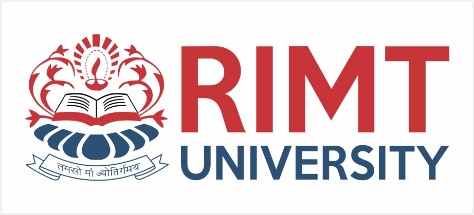 The Order of Continuity
Department of Mechanical Engineering
education for life                                          www.rimt.ac.in
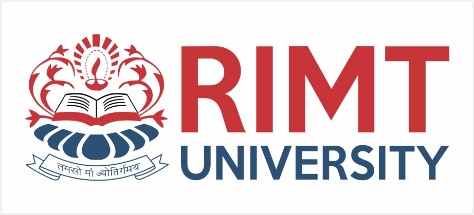 Splines – Ideal Order
Department of Mechanical Engineering
education for life                                          www.rimt.ac.in
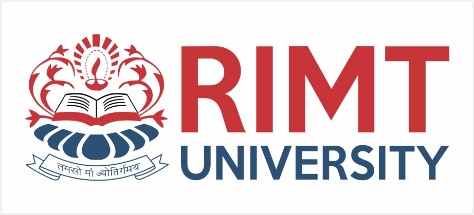 Hermite Cubic Splines
Department of Mechanical Engineering
education for life                                          www.rimt.ac.in
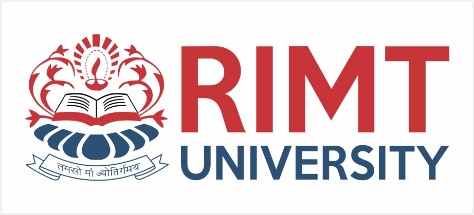 Summary
The chapter on "Representation of Surfaces and Curves " covers various techniques and methodologies used to represent surfaces and curves in the context of Computer-Aided Design (CAD). It explores surface representations like wireframe, boundary representation (B-rep), and parametric representation. Additionally, it discusses curve representations such as polynomial curves, B-splines, and non-uniform rational B-splines (NURBS). The chapter also touches upon the advantages, limitations, and applications of these representations in CAD systems. It provides a concise overview of the essential techniques used for efficient creation and manipulation of complex geometries
Department of Computer Science & Engineering
education for life                                          www.rimt.ac.in
Topics Discussed in Next Lecture
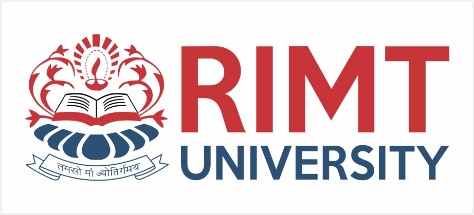 PROBLEM WITH NC MACHINE
Computer Numeric Control
Applications of CNC
Advantages and Limitations
ELEMENTS OF A CNC
MACHINE CONTROL UNIT MCU
FUNCTIONS of CNC
PARTS SUITABLE FOR CNC MACHINES
PRECISION IN NC POSITIONING
Department of Mechanical Engineering
education for life                                          www.rimt.ac.in
Topics Discussed in Next Lecture
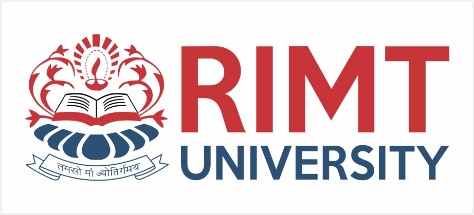 Accuracy
Repeatability
STRUCTURAL CONSIDERATIONS
TYPES OF DRIVES
FEEDBACK DEVICES IN CNC MACHINE TOOLS
DNC
Components of a DNC system
Advantages of DNC
Department of Mechanical Engineering
education for life                                          www.rimt.ac.in